Probability Theory
Section 7.2 (part 2)
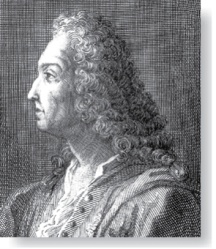 Bernoulli Trials
James Bernoulli
(1654 – 1705)
Definition: Suppose an experiment can have only two possible outcomes, e.g., the flipping of a coin or the random generation of a bit. 
Each performance of the experiment is called a Bernoulli trial. 
One outcome is called a success and the other a failure. 
If p is the probability of success and q the probability of failure, then p + q = 1. 
Many problems involve determining the probability of k successes when an experiment consists of n mutually independent Bernoulli trials.
Bernoulli Trials
Example: A coin is biased so that the probability of heads is 2/3. What is the probability that exactly four heads occur when the coin is flipped seven times?
    Solution:  There are 27  = 128 possible outcomes. The number of ways four of the seven flips can be heads is C(7,4). The probability of each of the outcomes is (2/3)4(1/3)3   since the seven flips are independent. Hence, the probability that exactly four heads occur is   
              C(7,4) (2/3)4(1/3)3 =  (35 ∙ 16)/ 37 =  560/ 2187.
Probability of k Successes inn Independent Bernoulli Trials.
Theorem 2: The probability of exactly k successes in n independent Bernoulli trials, with probability of success p and probability of failure q = 1 − p, is
b(k:n,p) = C(n,k)pkqn−k.
     Proof: The outcome of n Bernoulli trials is an n-tuple (t1,t2,…,tn), where each ti is either S (success) or F (failure). The probability of each outcome of n trials consisting of k successes and k − 1 failures (in any order) is pkqn−k. Because there are C(n,k) n-tuples of Ss and Fs that contain exactly k Ss, the probability of k successes is C(n,k)pkqn−k.

This is the binomial distribution.
Random Variables
Definition: A random variable is a function from the sample space of an experiment to the set of real numbers. That is, a random variable assigns a real number to each possible outcome.

A random variable is a function. It is not a variable, and it is not random! 
In the late 1940s W. Feller and J.L. Doob flipped a coin to see whether both would use “random variable” or the more fitting “chance variable.” Unfortunately, Feller won and the term “random variable” has been used ever since.
Random Variables
Definition: The distribution of a random variable X on a sample space S is the set of pairs (r, p(X = r)) for all r ∊ X(S), where p(X = r) is the probability that X takes the value r. 

    Example: Suppose that a coin is flipped three times. Let X(t) be the random variable that equals the number of heads that appear when t is the outcome. Then X(t) takes on the following values:
X(HHH) = 3, X(TTT) = 0,
X(HHT) = X(HTH) = X(THH) = 2,
X(TTH) = X(THT) = X(HTT) = 1.
    Each of the eight possible outcomes has probability 1/8. So, the distribution of X(t) is p(X = 3) = 1/8, p(X = 2) = 3/8, p(X = 1) = 3/8, and p(X = 0) = 1/8.
The Famous Birthday Problem
The puzzle of finding the number of people needed in a room to ensure that the probability of at least two of them having the same birthday is more than ½ has a surprising answer,  which we now find.

Solution: We assume that all birthdays are equally likely and that there are 366 days in the year. First, we find the probability pn that at least two of n people have different birthdays.  

       Now, imagine the people entering the room one by one.  The probability that at least two have the same birthday  is 1− pn .
The probability that the birthday of the second person is different from that of the first is 365/366.
The probability that the birthday of the third person is different from the other two, when these have two different birthdays, is  364/366.
In general, the probability that the jth person has a birthday different from the birthdays of those already in the room, assuming that these people all have different birthdays, is  (366 − (j − 1))/366 = (367 − j)/366.
Hence, pn = (365/366)(364/366)∙∙∙ (367 − n)/366.
Therefore , 1− pn = 1−(365/366)(364/366)∙∙∙ (367 − n)/366.
Checking various values for n with computation help tells us that for n = 22, 1− pn ≈ 0.457, and for n = 23, 1− pn ≈ 0.506.  Consequently, a minimum number of 23 people are needed so that that the probability that at least two of them have the same birthday is greater than 1/2.
Monte Carlo Algorithms
Algorithms that make random choices at one or more steps are called probabilistic algorithms.
Monte Carlo algorithms  are probabilistic algorithms that always produce an answer, but the answer is only probably correct, or sometimes approximately correct.
Monte Carlo algorithms are often used to answer decision problems, which are problems that either have “true” or “false” as their answer.  
The algorithm consists of  a sequence of tests, responding to each with “true” or ‘unknown.’ 
If the response is “true,” the algorithm terminates with the  answer is “true.”  
After running a specified  sequence of tests where every step yields “unknown”, the algorithm outputs “false.”
The idea is that the probability of the algorithm incorrectly outputting “false” should be very small as long as a sufficient number of tests are performed.
Probabilistic Primality Testing
Probabilistic  primality testing (see Example 16 in text) is an example of a Monte Carlo algorithm, which  is used to  find large primes to generate the encryption keys for RSA cryptography (as discussed in Chapter 4). 
An integer n greater than 1 can be shown to be composite (i.e., not prime) if it fails  a particular test  (Miller’s test),  using a random integer b with 1 < b < n as the base. But if n passes Miller’s test for a particular base b, it may either be prime or composite. The probability that a composite integer passes n Miller’s test is for a random b, is less that ¼. 
So failing the test,  is the “true” response in a Monte Carlo algorithm, and passing the test is “unknown.”
If the test is performed k times (choosing a random integer b each time) and the  number n passes Miller’s test at every iteration, then the probability that it is composite is less than (1/4)k.  So for a sufficiently, large k, the probability that n is composite even though it has passed all k iterations of Miller’s test  is small. For example, with 10 iterations, the probability that n is composite is less than 1 in 1,000,000.